ПОДГОТОВКА К ВЫБОРУ РЕБЕНКА
1.Определите в семье: пол, возраст, национальную принадлежность будущего ребенка
2.Обратитесь за психологической помощью в школу приемных родителей
3. Все разъяснения о выборе ребенка можно получить в органах опеки и попечительства
ВИЗИТ В ДОМ РЕБЕНКА
1. БЕСЕДА С СОЦИАЛЬНЫМ ПЕДАГОГОМ
2. БЕСЕДА С ВРАЧОМ – ПЕДИАТРОМ
3. БЕСЕДА С УЧИТЕЛЕМ ДЕФЕКТОЛОГОМ
4. ЗНАКОМСТВО С РЕБЕНКОМ
	
После каждого этапа Вы имеете возможность отказаться от выбора
1.Беседа с социальным педагогом

ИНФОРМАЦИЯ О ЮРИДИЧЕСКОМ
	 СТАТУСЕ РЕБЕНКА


ЕСТЬ ЛИ У РЕБЕНКА КРОВНЫЕ РОДИТЕЛИ? 
	ОПРЕДЕЛИТЕ СВОЮ ГОТОВНОСТЬ
 	К ОБЩЕНИЮ С НИМИ.


УЗНАЙТЕ О ВОЗМОЖНОСТИ
	 ИЛИ НЕВОЗМОЖНОСТИ УСЫНОВЛЕНИЯ
2. Беседа с врачом педиатром

- ВЫ ПОЛУЧАЕТЕ ПОЛНУЮ ИНФОРМАЦИЮ
 О СОСТОЯНИИ ЗДОРОВЬЯ РЕБЕНКА

ПОПРОСИТЕ РАЗРЕШЕНИЯ ОРГАНИЗОВАТЬ
ДОПОЛНИТЕЛЬНЫЕ КОНСУЛЬТАЦИИ 
 СПЕЦИАЛИСТОВ, 
НЕДОСТАЮЩИЕ ИССЛЕДОВАНИЯ

ВЫЯСНИТЕ У ВРАЧА, НАСКОЛЬКО
 ЗАБОЛЕВАНИЯ РЕБЕНКА МОГУТ
 ВЛИЯТЬ НА ЕГО РАЗВИТИЕ

НЕОБХОДИМО УДОСТОВЕРИТЬСЯ
 В ТОМ, ЧТО ДАЛЬНЕЙШАЯ РЕАБИЛИТАЦИЯ 
РЕБЕНКА ВАМ ПО СИЛАМ
3. Беседа с учителем - дефектологом


1.   ОПРЕДЕЛЕНИЕ ОТСТАВАНИЯ УРОВНЯ РАЗВИТИЯ ОТ ВОЗРАСТНОЙ НОРМЫ
ФАКТИЧЕСКИЙ ВОЗРАСТ
	РЕБЕНКА
ОТСТАВАНИЕ (КАКОМУ ВОЗРАСТУ
	 СООТВЕТСТВУЕТ РАЗВИТИЕ)

2.   ПРИЧИНЫ ОТСТАВАНИЯ
ДЕПРИВАЦИЯ В УЧРЕЖДЕНИИ
ИТОРИЯ ЖИЗНИ В СЕМЬЕ  
ТЯЖЕЛАЯ АДАПТАЦИЯ
ОГРАНИЧЕННЫЕ ВОЗМОЖНОСТИ 
	ЗДОРОВЬЯ
ДЕТИ В ДОМЕ РЕБЕНКА
Попавшие в учреждение из семьи в сознательном возрасте ( от одного до трех лет)
Проживающие в учреждении с рождения
   (попавшие в дом ребенка в возрасте от рождения до нескольких месяцев)
факторы, способствующие формированию отставания  - ДЕТИ, ПОПАВШИЕ В УЧРЕЖДЕНИЕ С РОЖДЕНИЯ, ВОСПИТЫВАЮТСЯ В УСЛОВИЯХ ДЕПРИВАЦИИ ( В ПЕРВУЮ ОЧЕРЕДЬ МАТЕРИНСКОЙ)   - КОЛИЧЕСТВО ДЕТЕЙ НА ОДНОГО СОТРУДНИКА НЕ ПОЗВОЛЯЕТ  ВЗРОСЛОМУ СРАЗУ ОТКЛИКНУТЬСЯ  НА ПРИЗЫВ РЕБЕНКА    - НЕОДНОКРАТНЫЙ ПЕРЕВОД ИЗ ГРУППЫ В ГРУППУ( ПОТЕРЯ  БЛИЗКИХ И ЗНАКОМЫХ ЛЮДЕЙ, СТРЕСС И ТЯЖЕЛАЯ АДАПТАЦИЯ)
Факторы, способствующие формированию отставания для детей от 1 года-Асоциальные условия проживания в семье-Потеря своего дома и близких в момент изъятия-Адаптация в учреждении ( часто двойная) – больница – дом ребенка,приемная группа – постоянная группа
Знакомство:-Реакция ребенка на Вас  может быть непредсказуемой- Испуг, отстраненность, стеснение, плач – нормальная реакция- Радость при встрече с чужими людьми, прилипчивое поведение – отклонение
Размещение детей в семье(усыновление, приемная семья)Исследования, проведенные в Румынии, убедительнодоказывают, что помещение ребенка в семью приводит к:• Преодолению отставания в физическом развитии• Улучшению функционирования мозга• Снижению степени эмоциональных нарушений• Улучшают когнитивное развитие детей• Некоторое уменьшение количества встречаемости проблем в областипсихического здоровья у детей
Этапы адаптации ребенка         (старше 1.5 лет) в семье(период от 6 месяцев до года)1 этап – « Медовый месяц»2 этап – « Уже не гость»3 этап – « Вживание»4 этап – «Стабилизация отношений»
Первые дни проживания в семье
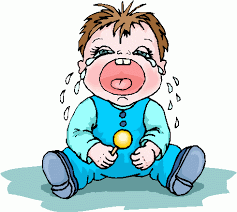 Вы можете столкнуться с плачем, беспокойством, испугом, истерикой вашего малыша после приезда с ним домой. Это нормальная реакция на перемещение. Попробуйте успокоить ребенка, избавьте от излишних впечатлений
( гостей в доме, навязчивых мероприятий, множества игрушек…)  Уделите ему максимум внимания, помогите почувствовать себя в безопасности.
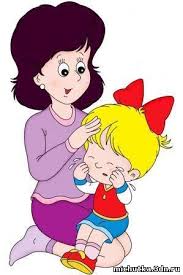 Первые дни проживания в семье
В первые дни пребывания в вашем доме у малыша могут возникнуть проблемы со здоровьем: расстройство стула, повышение температуры, отсутствие аппетита, рвота. Это могут быть проявления стресса в связи с перемещением в новое место (реакция адаптации ). Не паникуйте, в случае если вы обратились к врачу, а он не поставил никакого диагноза. Помните, что обратиться к врачу нужно обязательно, а не надеяться просто на адаптацию (это может быть заболевание).
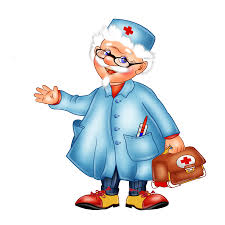 Первые дни проживания в семье
С момента, когда Вы вместе с ребенком пересекли порог учреждения, необходимо начать знакомить его со всеми правилами жизни с Вами. Рассказывайте ему обо всех мелочах. Помните о том, что он ничего не знает о вашей жизни и правилах Вашего дома. Не откладывайте на потом соблюдение распорядка дня, правил поведения за столом, некоторых запретов… Через несколько дней, когда вы решите начать приучать малыша к порядку, он может не понять: «Почему теперь нельзя». Это неизбежно приведет к его протесту и конфликту между вами.
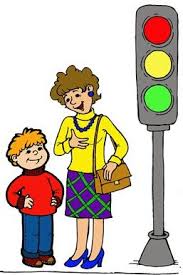 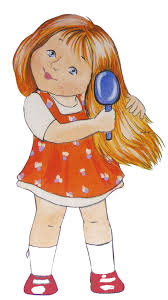 1 этап – «Медовый месяц»
	Состояние эйфории, желание угодить ребенку во всем, обогреть, исполнить все желания.
Ребенок испытывает
 те же чувства, 
старается быть 
послушным, 
находится 
в возбужденном состоянии
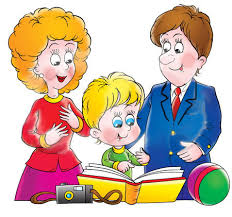 Рекомендации: 1. Знакомьте с вашими требованиями сразу2. Ограничьте общение с посторонними людьми3. Ограничьте количество игрушек4. Следите за самочувствием ребенка( изменение температуры тела, нарушение стула, рвота и т.д.)
2 этап – « Уже не гость»	 Кризис взаимоотношений в семье.  Ребенка как будто подменили. Резко ухудшается его      поведение.     Кажется, что он делает много назло вамРекомендации: сохранять спокойствие, подкреплять положительное поведение и не подкреплять отрицательное, давать ребенку возможность выбора
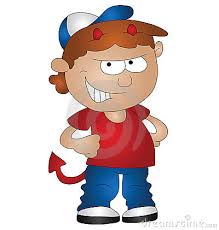 Привычка обращать на себя внимание             взрослого отрицательным поведением
Ребенок, проживающий в учреждении испытывает недостаток внимания со стороны взрослых, часто обращая на себя внимание отрицательным поведением. Это постепенно становится привычкой. Рекомендации:Не обращайте внимания на отрицательные поступки ребенка (просто уходите, отворачивайтесь от него). И, напротив, выискивайте положительные моменты для того, чтобы чаще хвалить за простые дела (сам снял с себя одежду, все съел за завтраком и т. д. Постепенно малыш поймет, что для того, чтобы обратить на себя внимание взрослого, не обязательно вести себя плохо.
Выбор из двух
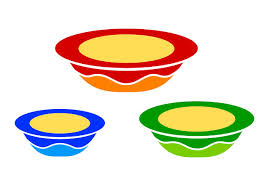 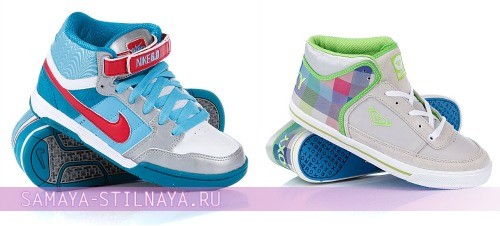 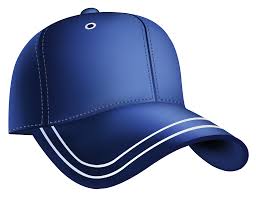 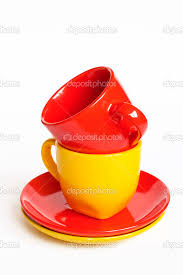 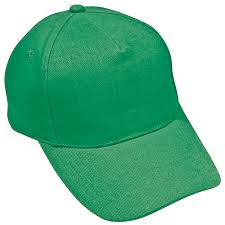 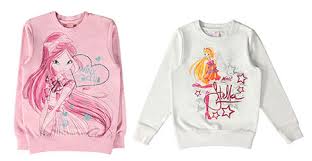 Находясь в учреждении, ребенок вынужден постоянно подчиняться режиму, действовать вместе с группой детей, по распоряжению взрослого. Попадая в приемную семью, он осознает для себя возможность «командовать» родителями. При этом вы можете столкнуться с постоянным упрямством и отрицанием всего, что вы предложите.Рекомендации:Не командуйте ребенком, а дайте ему возможность выбора. Приготовьте два предмета для разных ситуаций: две тарелки, две ложки, две пижамы и т. д. Каждый раз, когда вы переключаете ребенка с одной деятельности на другую, предложите ему выбор из двух. Выбрав самостоятельно, ребенок будет осознавать, что высказал свою волю и охотно выполнит ваши пожелания
Проблемы со сном и засыпанием
Через некоторое время после того, как малыш поселился в семье, у него могут возникнуть нарушения сна: длительное затрудненное засыпание, укороченный сон.Это результат того, что живя в учреждении ребенок часто видел, просыпаясь, перед собой лица разных сотрудников, сменяющих друг друга. А теперь он боится заснуть, чтобы не потерять родителей.
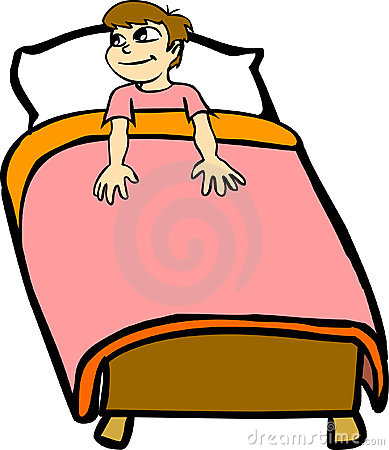 Проблемы со сном и засыпанием
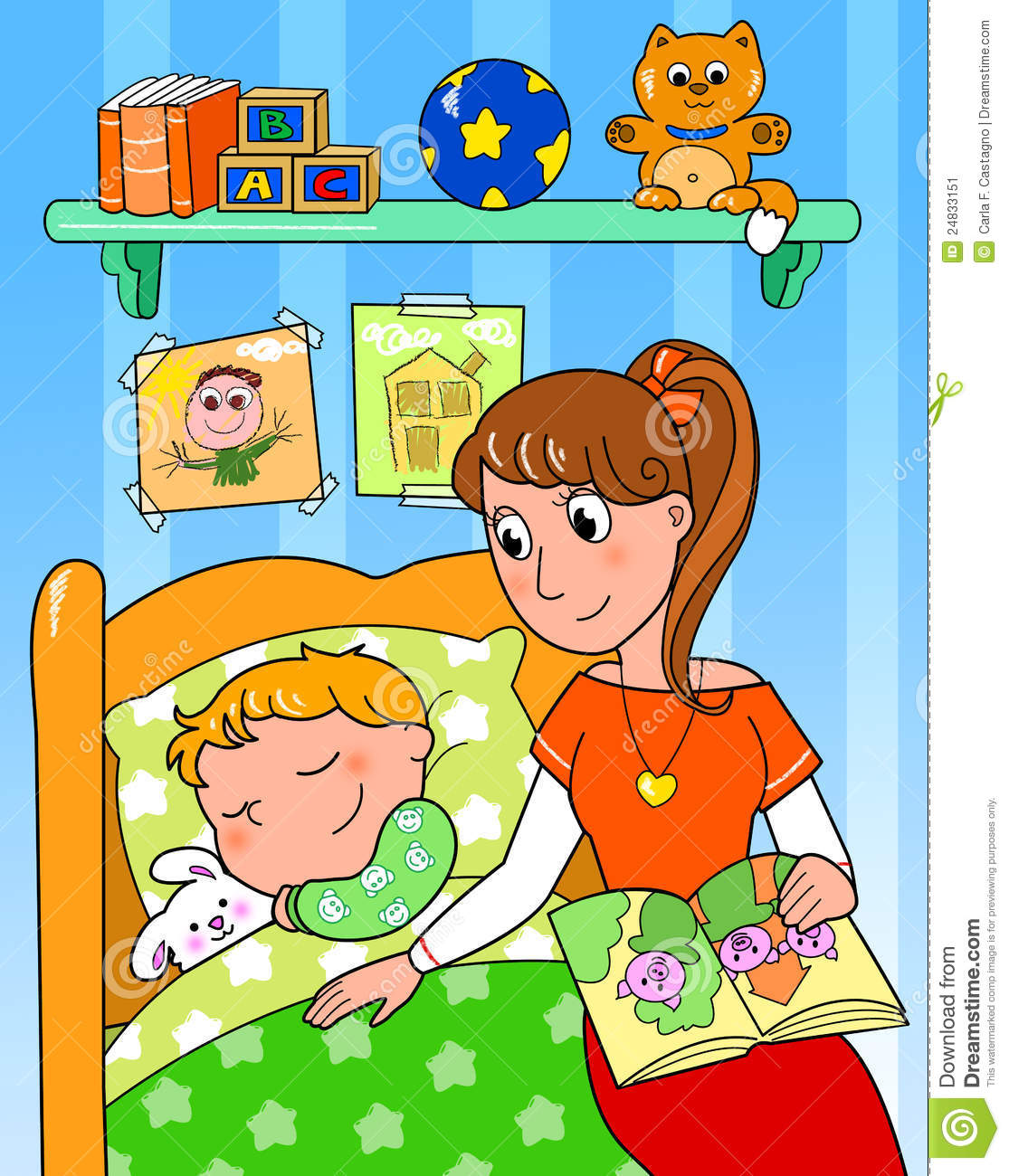 Рекомендации:	Ребенка не достаточно уложить в кровать, он должен захотеть спать. Каждое укладывание должно стать ежедневно повторяющимся ритуалом, состоящим из нескольких  действий: просмотр мультфильмов, купание, вечерний кефир и.т.д. 
Необходимо учитывать индивидуальные особенности ребенка в процессе укладывания: уровень освещения, присутствие рядом взрослого или его отсутствие…
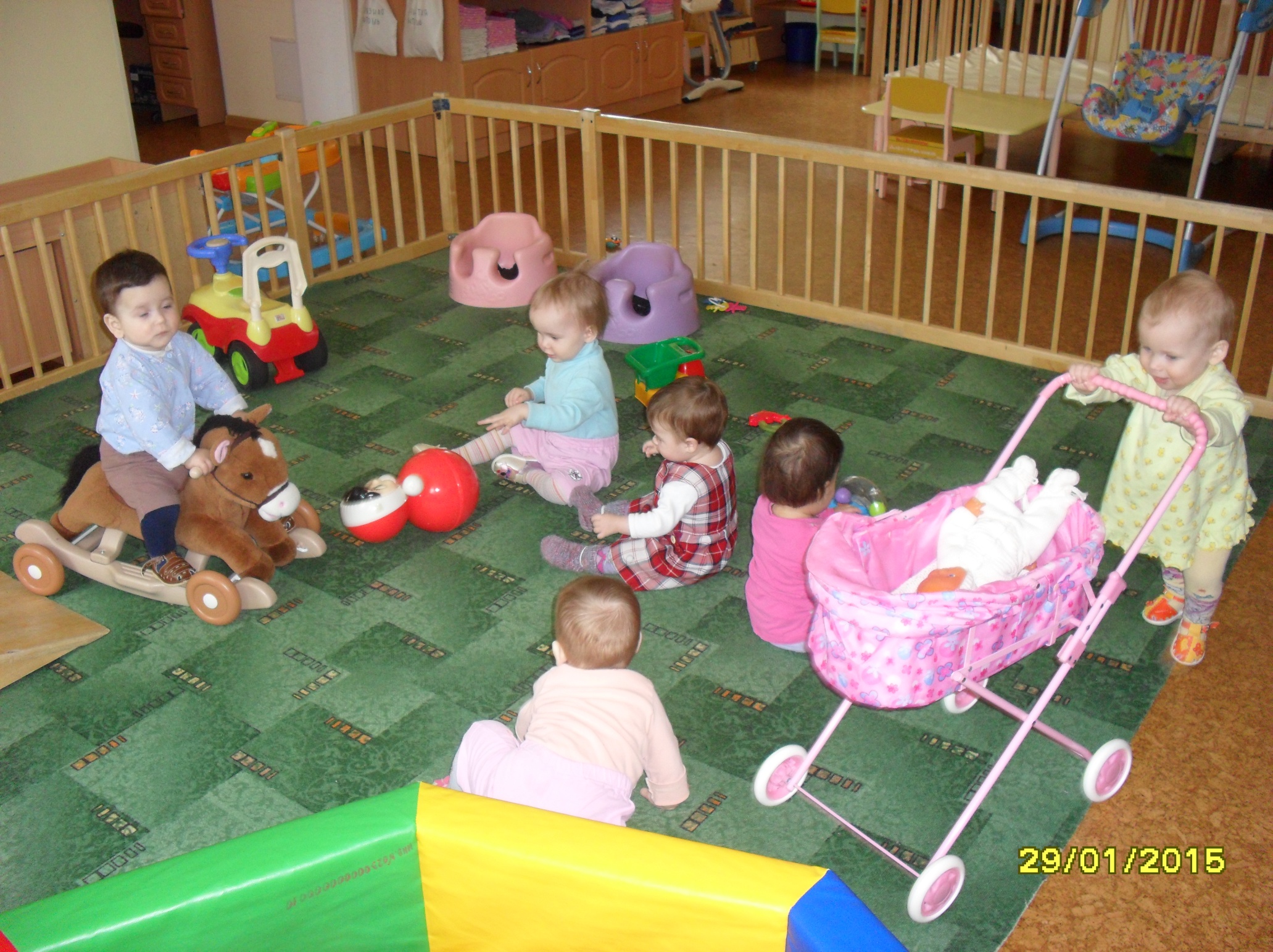 Проблемы периода «Вживания»  -Ревность и неприятие «новичка» кровными   детьми  - Небрежное и неуважительное отношение других родственников к ребенку  -Неуважительное отношение семьи к кровным родителям ребенка    Рекомендовано: обращение к социальному педагогу, психологу
«Стабилизация отношений»   Удовлетворение всех членов семьиРебенок спокоен за себя и за свое будущееВзрослые наконец достигают цели, связанной с принятием ребенка в семью   Только после этого можно задумываться над принятием в семью еще одного ребенка!!!
Первые дни проживания в семье
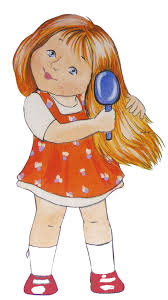 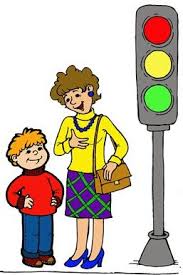 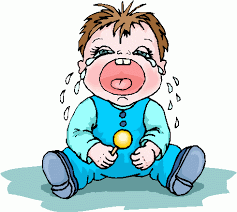 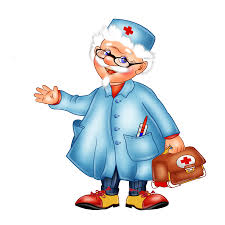 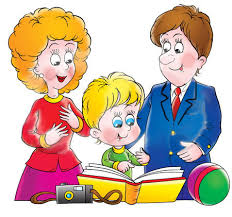 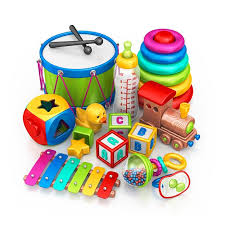 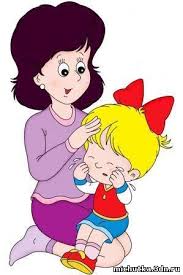 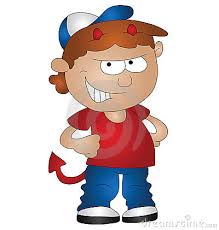